Excel Tables
Elements of an Excel Table
Header Row
Data Rows
Total Row
Data Row
Each Row is a single entity that is described by the data in its columns
Header Row
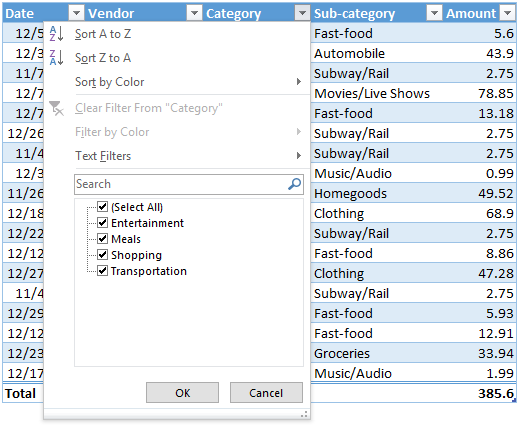 Quick Filter and Sort Options
Total Row
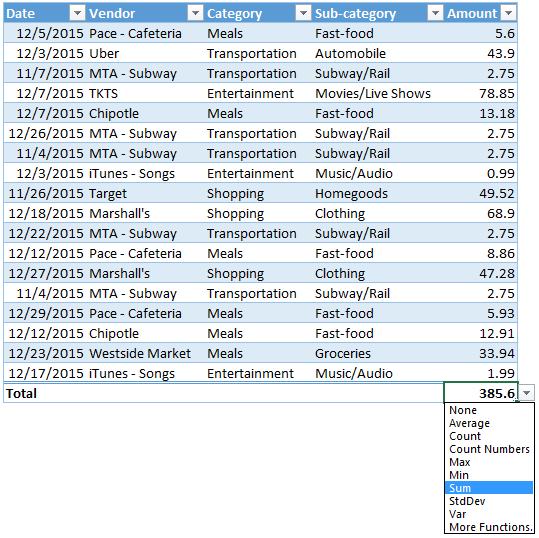 Total Row Options
IF Functions
IF Functions
=CountIfs( Criteria Range , Criteria)

=SumIfs( Numeric Range , Criteria Range , Criteria)

=AverageIfs( Numeric Range , Criteria Range , Criteria)
COUNTIFS
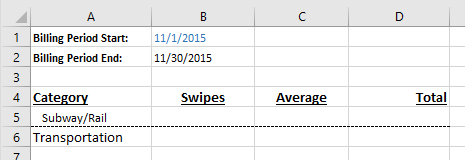 3
=CountIfs( Criteria Range,     Criteria,    Criteria Range ,      Criteria ,    Criteria Range ,    Criteria )
A5,
data[Date]  ,
“>=“ & B1 ,
data[Date]  ,
data[Sub-category] ,
=CountIfs(                                                                                                                                                      )
“<=“ & B2 )
AVERAGEIFS
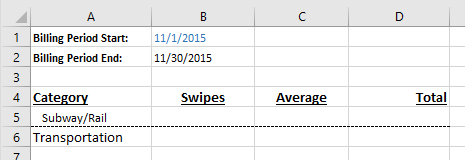 2.75
Numeric Range
=AverageIfs( Numeric Range ,   Criteria Range,  Criteria,    Criteria Range ,      Criteria ,    Criteria Range ,   Criteria )
data[Amount] ,
A5,
data[Date]  ,
data[Sub-category] ,
“>=“ & B1 ,
data[Date]  ,
=AverageIfs(                                                                                                                                                                                   )
“<=“ & B2 )